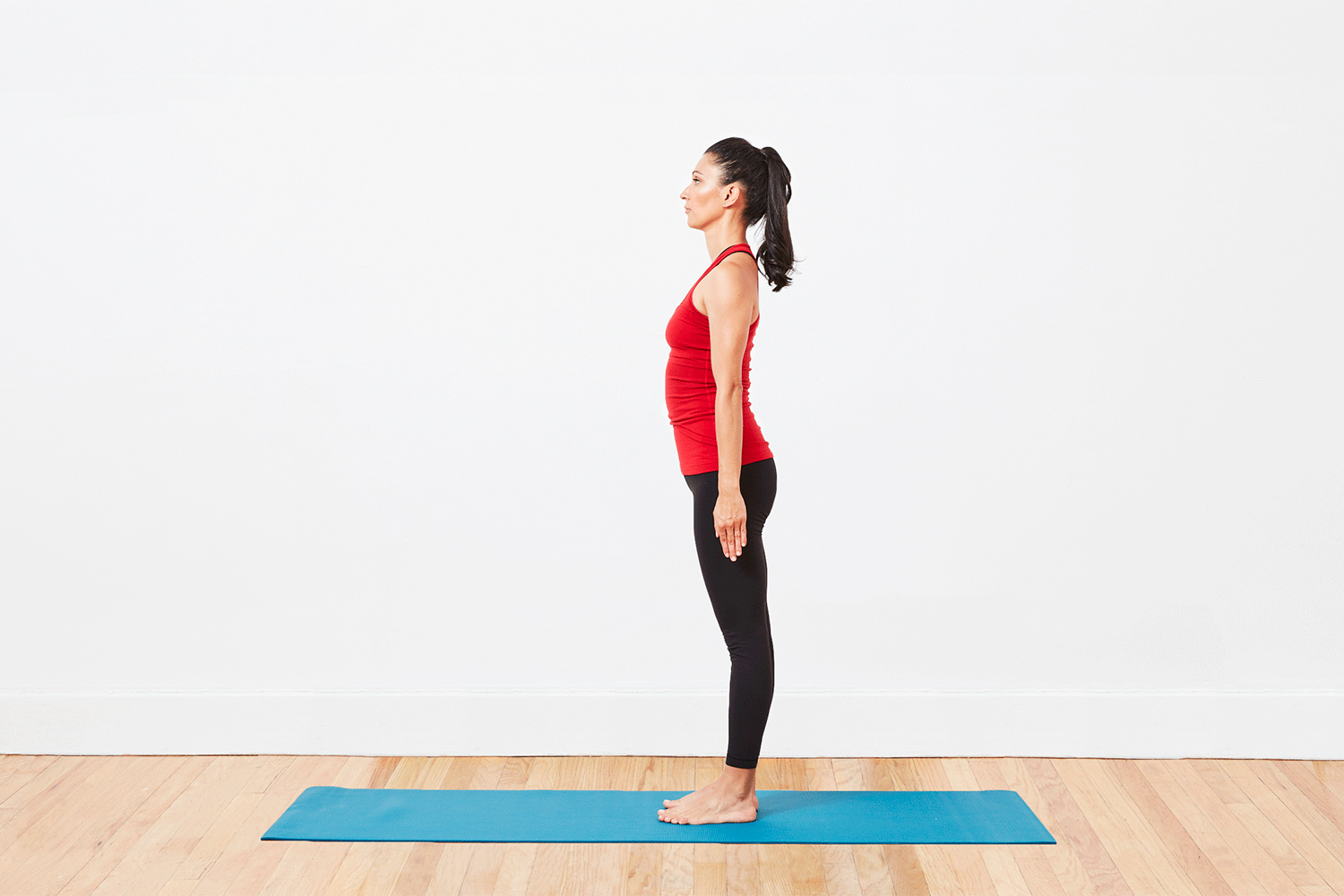 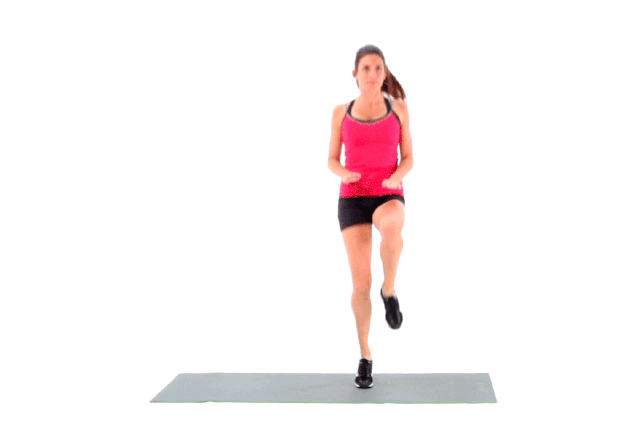 Повторуваме со 2 нозе
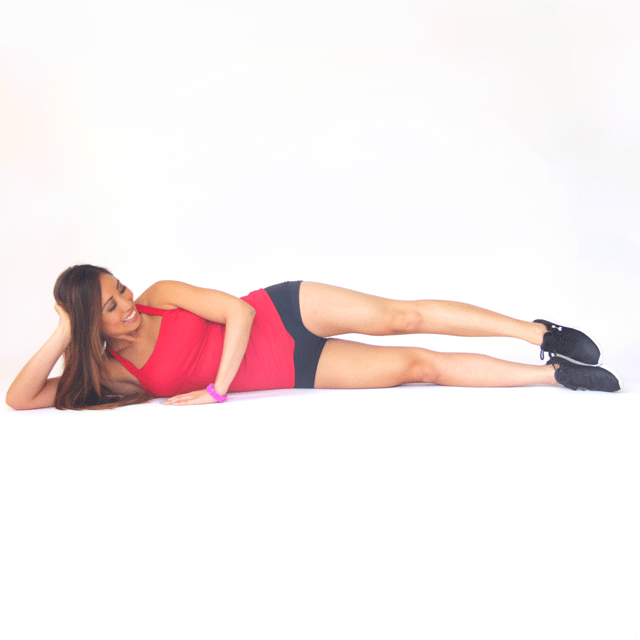 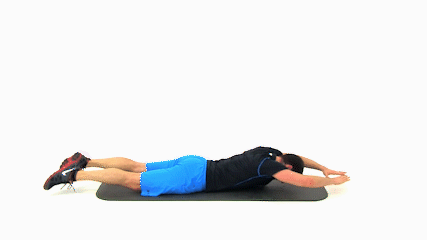 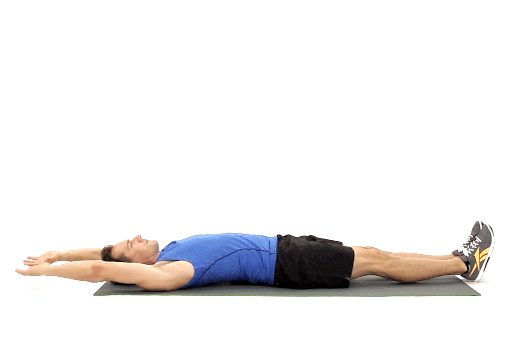 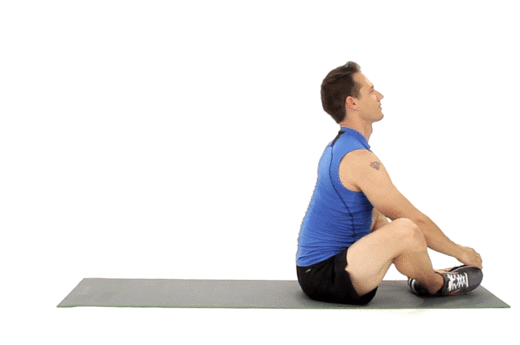 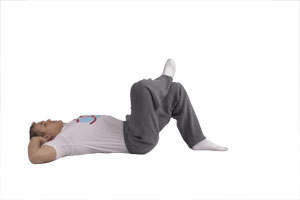 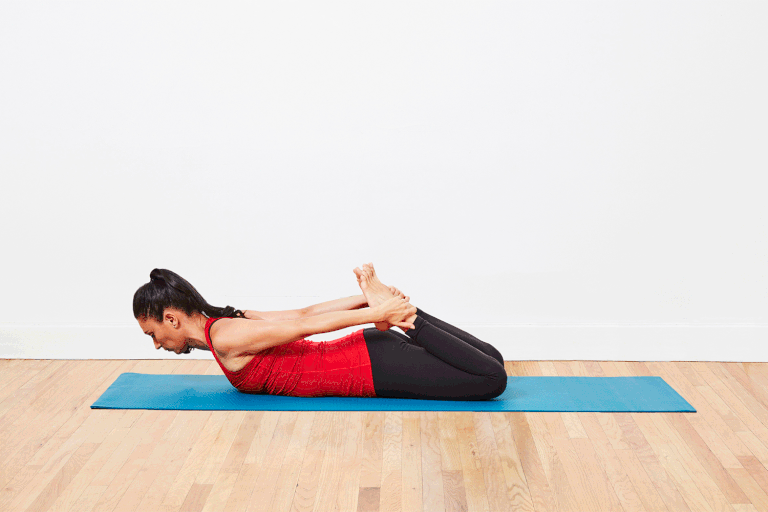 А сега, скок со јаже!
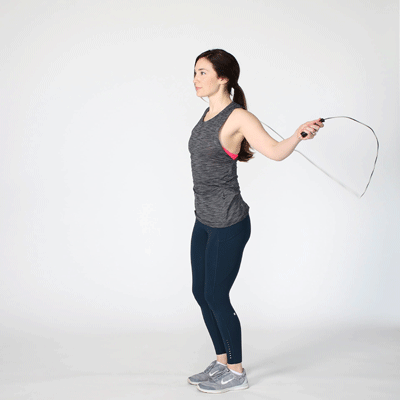